MÚSICA Y CANTO
ESQUEMA CORPORAL
Diana Virginia Herrera Ramos
2° “B”
¿Qué es?
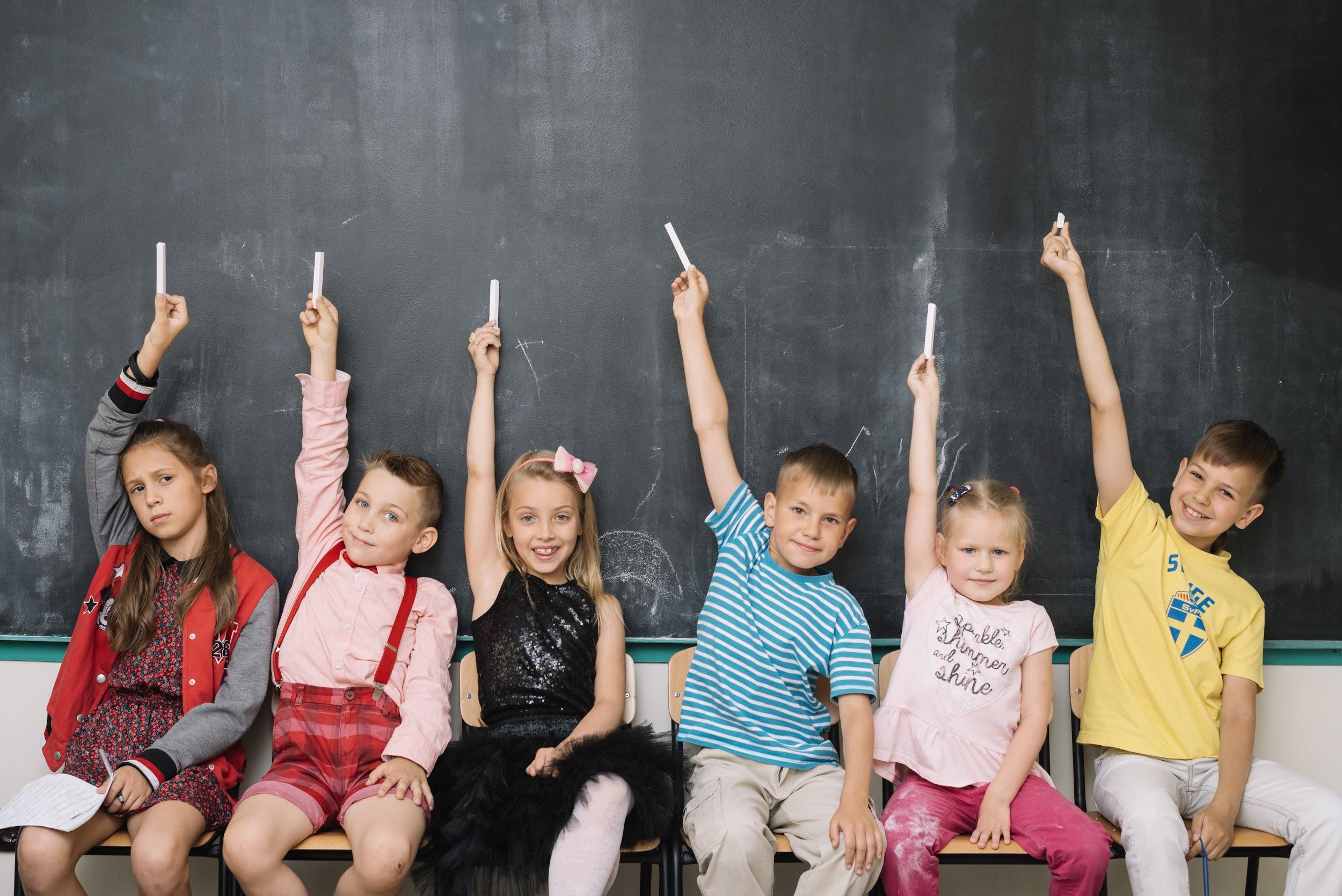 El esquema corporal es la imagen o representación corporal que cada quien tiene de su propio cuerpo, ya sea en un estado de reposo o movimiento. Según los especialistas, el desarrollo del esquema corporal tiene todo un proceso, depende de la maduración neurológica, como también de las experiencias que el niño tenga. Alcanza su pleno desarrollo hasta los 11 o 12 años, por ello su trabajo en la escuela es fundamental.
CONTENIDOS
EQUILIBRIO
El equilibrio será otro factor importante en el desarrollo del esquema corporal, sobre todo relacionado con el tónico-postural, ya que este facilita el equilibrio corporal.
CONOCIMIENTO DEL PROPIO CUERPO
Es preciso aprovechar el juego para el aprendizaje del nombre y funcionalidad de las distintas partes del cuerpo y conozca sus posibilidades corporales.
EDUCACIÓN DE LA ACTITUD
Desarrollo de la precepción y control del cuerpo propio.
Equilibrio.
Desarrollo de la movilidad articular.
Posturas equilibradas
Relajación y respiración.
CONTENIDOS
RESPIRACIÓN
La educación de la respiración está constituida por la toma de conciencia del acto respiratorio y sus fases: Inspiración, apnea, espiración y disnea.
LATERALIDAD
En la educación infantil se debe estimular la actividad sobre ambas partes del cuerpo y sobre las dos manos, de manera que el niño o la niña tenga suficientes datos para elaborar su propia síntesis y efectuar la elección de la mano preferente.
RELAJACIÓN
La relajación permite al niño sentirse más a gusto en su cuerpo. Entre las técnicas de relajación debemos destacar:
Entrenamiento autógeno de Schultz
Relajación diferencial de Jacobson
Cabeza, hombros, rodillas y pies
El baile del cuerpo
https://www.youtube.com/watch?v=NxQOHkjuybw
https://www.youtube.com/watch?v=z6DoPp-LkTA&ab_channel=DiverplaybailaCoreokids
Las partes de mi cuerpo
La batalla del movimiento
https://www.youtube.com/watch?v=x6SDOmed3U4&ab_channel=lolin1196
https://www.youtube.com/watch?v=AlZeLejiuio&ab_channel=ElReinoInfantil